Your One-Stop-Shop for Cash for College
How filling out a single profile can lead to multiple scholarships.
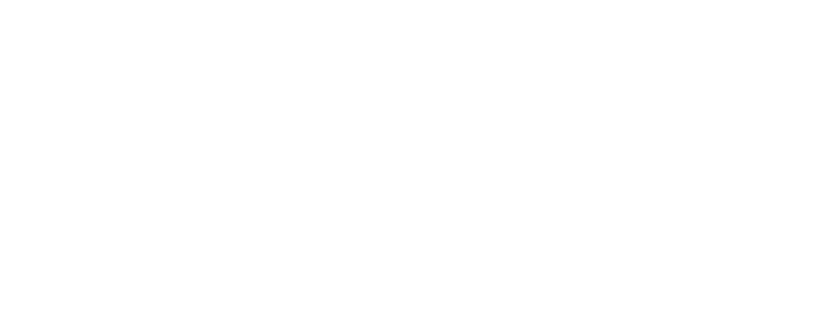 © Scholarship America. November 2013.
The Basics to Earning Scholarships
Visit your local Dollars for Scholars® website.
Complete the FREE online profile.
Match to scholarship opportunities from local chapters, if available.
Gain access to MORE scholarships from Scholarship America®.
Apply for scholarships!
© Scholarship America. November 2013.
Objectives
Learn how to access the student profile.
Learn the different components of the student profile.
Understand how to match and apply for scholarships.
Earn scholarships, attend college, and graduate!
© Scholarship America. November 2013.
How to Access Scholarships
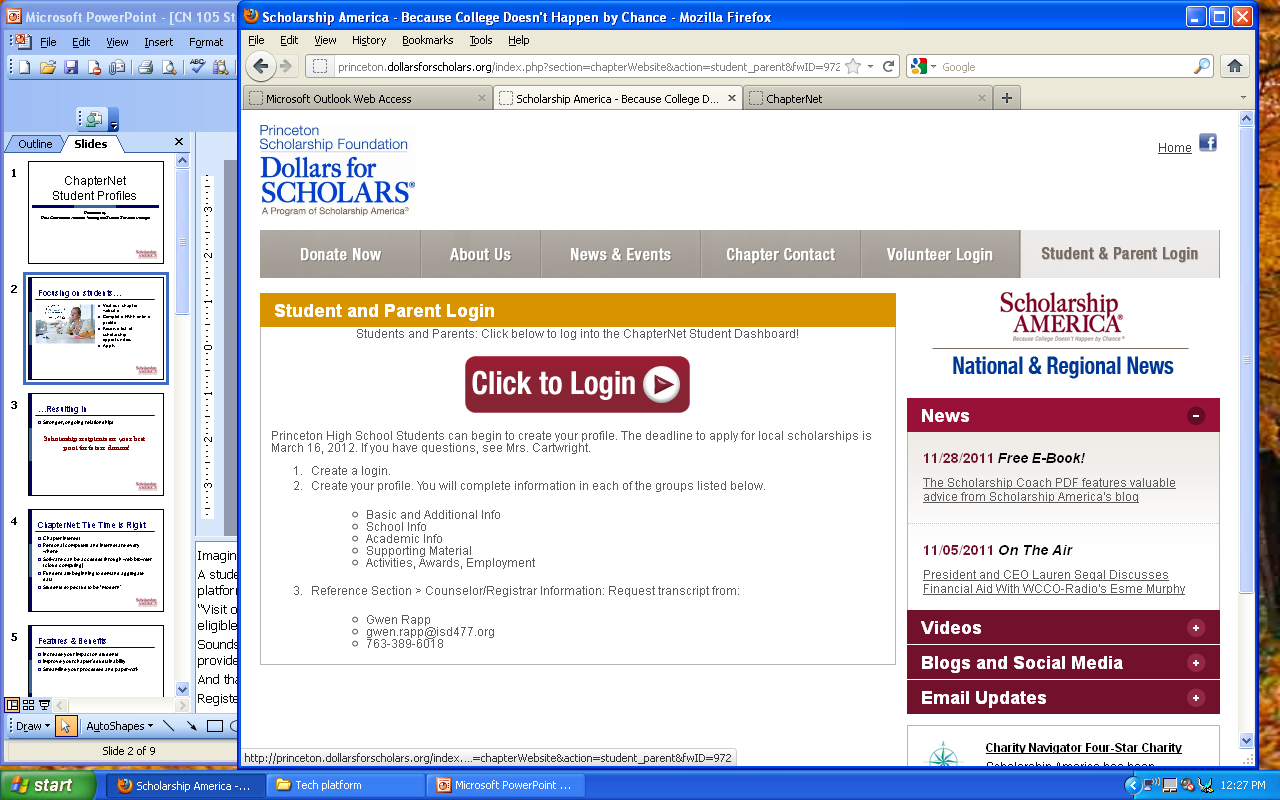 Visit ANY chapter website.
Click on the student & parent login tab. 
Click to login.
© Scholarship America. November 2013.
How to Access Scholarships
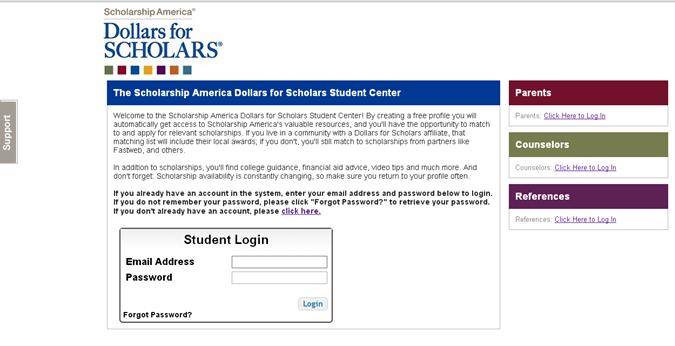 If you’re a new user, create your account here.
    
If you already have an account, log-in here.
© Scholarship America. November 2013.
Creating Your Account
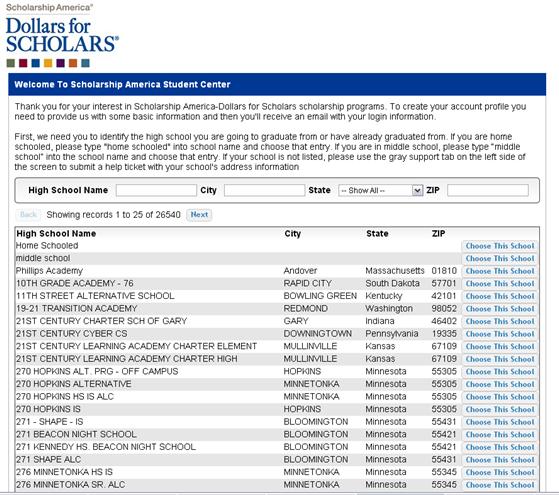 Start by entering the name of your high school.
If your school name returns too many results, you can filter by the city/state/zip code your school is located in
    
Click on “Choose This School” when your high school appears.
© Scholarship America. November 2013.
Creating Your Account
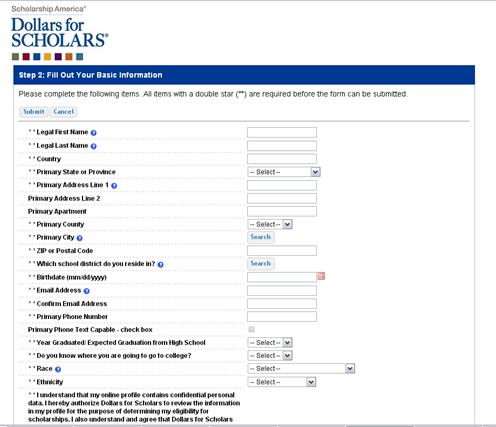 Start filling out your profile by entering your information.
Once this is complete, you will receive an email to verify your email address, and will then be directed to the student dashboard to establish your password.
© Scholarship America. November 2013.
Welcome to the Student Dashboard!
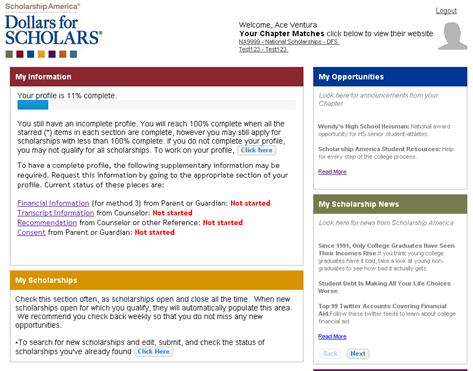 The Student Dashboard lets you…
View your progress.
View local chapter matches and opportunities.
Link to national news and resources.
Search for scholarships!
© Scholarship America. November 2013.
.
Your Student Profile
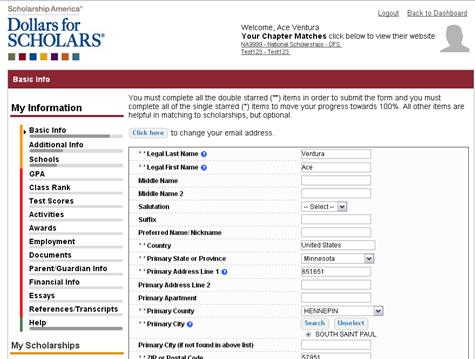 Click the links under “My Information” to edit or update sections of your profile. Notice the progress bars and color matches your level of completeness.
© Scholarship America. November 2013.
Student Profile: Basic Information
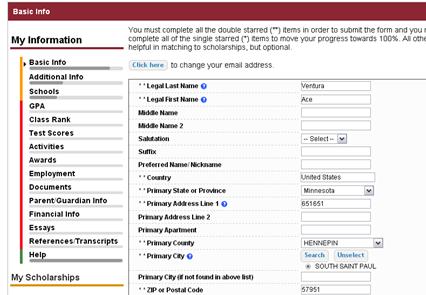 Items marked with a double star ** are required to move on from each section.
© Scholarship America. November 2013.
Student Profile: Additional Information
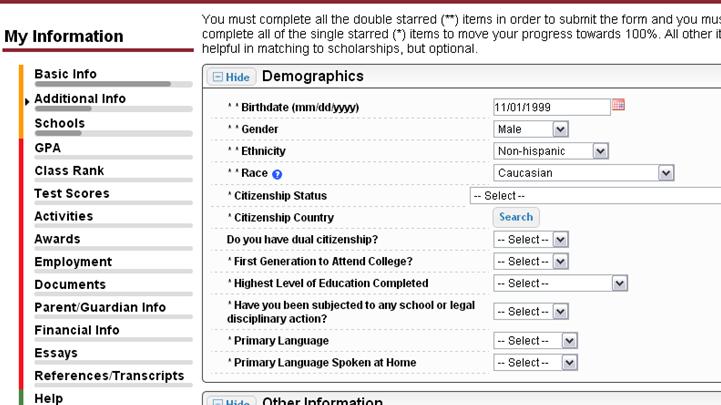 Items marked with a single star * are part of your status bars to show percent completion in each section.
© Scholarship America. November 2013.
Student Profile: Schools
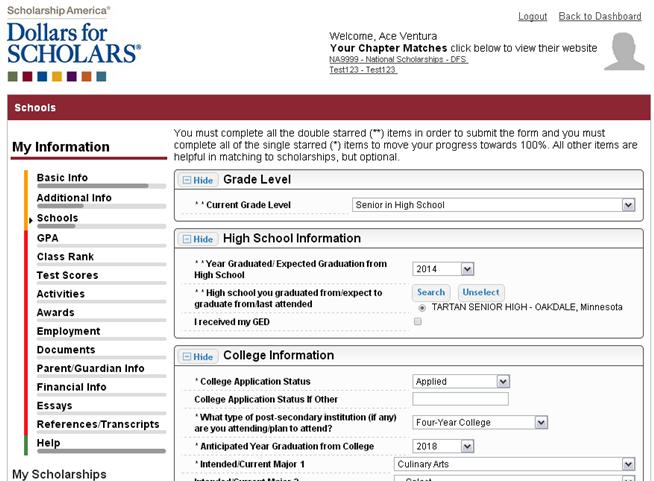 Be complete and accurate! 
 
This will lead to more scholarship opportunities.
© Scholarship America. November 2013.
Student Profile: GPA
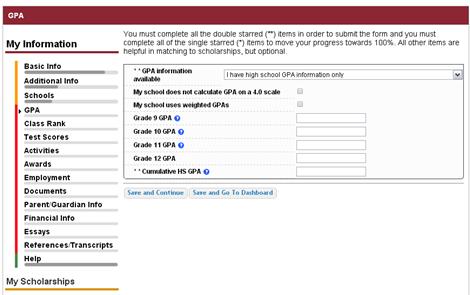 Accuracy is important!
 
Data will be compared to your transcript.
  
To convert percentages to a 4.0 scale, click the box “My school does not calculate GPA on a 4.0 scale.”
© Scholarship America. November 2013.
Student Profile: Class Rank
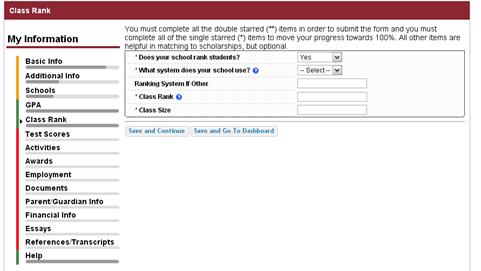 Class Rank is used along with GPA information.
If your school ranks students, you will need to indicate the system used 
If your school does not rank students, select “No”.
© Scholarship America. November 2013.
Student Profile: Test Scores
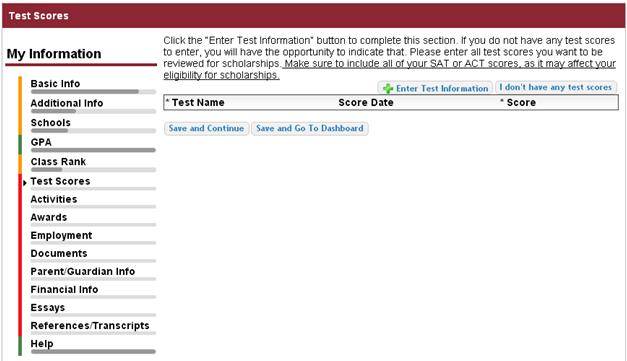 Click this button to enter ALL your information!
© Scholarship America. November 2013.
Student Profile: Activities
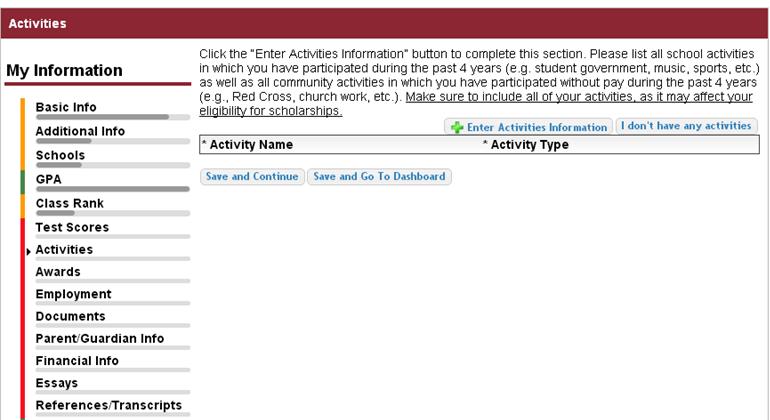 Enter ALL school and non-school related extra curricular activities (church, sports, volunteering, etc.).
 
Scoring depends on the completeness of your profile.
© Scholarship America. November 2013.
Student Profile: Employment
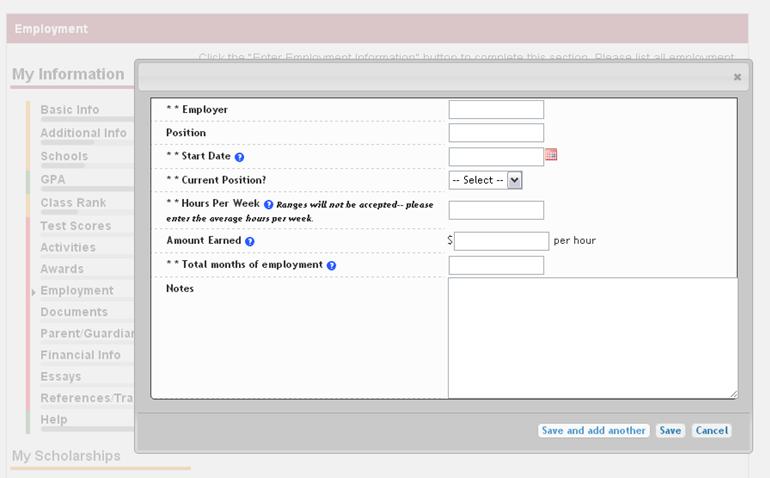 Enter all your employment information.
© Scholarship America. November 2013.
Student Profile: Parent/Guardian Information
If you’re under 18, you need parental consent to apply for scholarships. Enter your parent information and request consent.
If you are over 18, you do not need consent but can still enter your parent information.
If you are under 18 but legally emancipated you can click here.
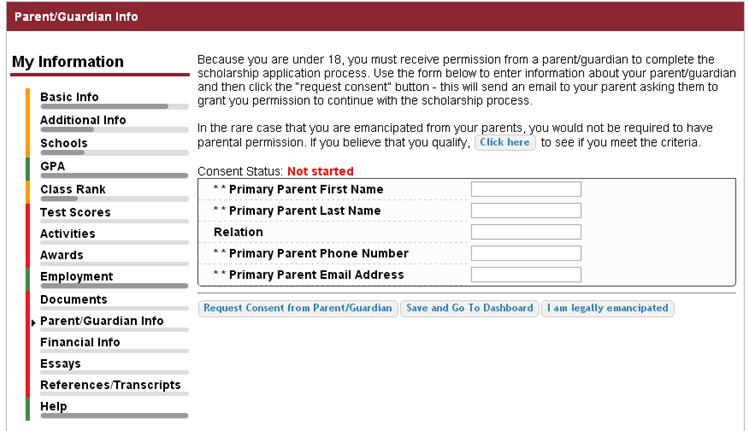 © Scholarship America. November 2013.
Financial Information
In order to be considered for needs based scholarships, you need to have financial info in your profile.
There are three different methods of financial info, you can use one or all of them. Check with your local chapter to confirm which method they use.
If you do not want to be eligible for needs based scholarships, you can click the “I do not wish to include financial information button”.
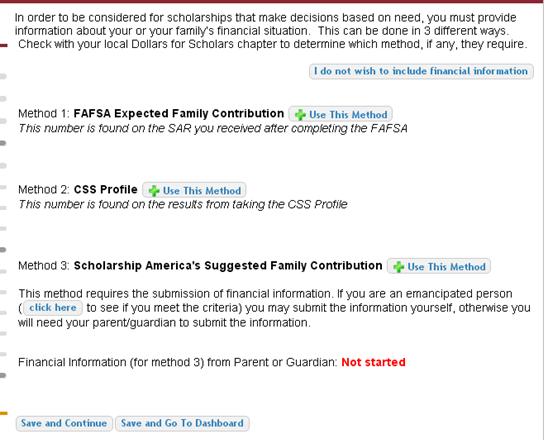 © Scholarship America. November 2013.
Student Profile: Essays
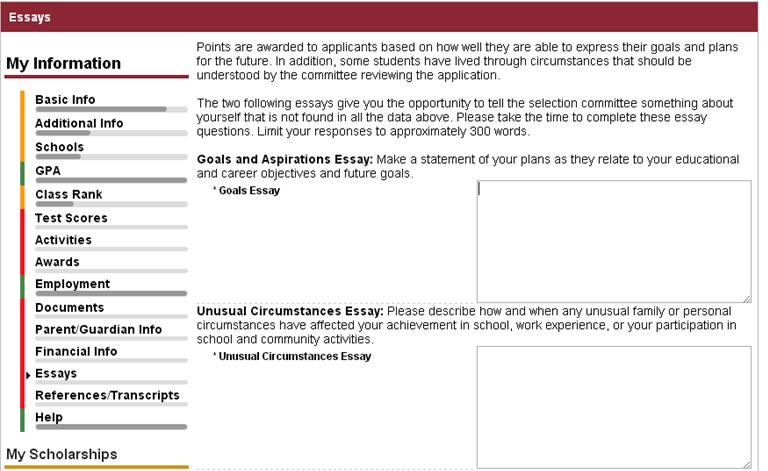 Provide a 300 word essay on your goals and aspirations.

Provide a 300 word essay on any unusual circumstances you may have experienced in your life.
© Scholarship America. November 2013.
Student Profile: Transcripts & References
Click to add your counselor/registrar information to request transcript information.

Click to add reference information to request a recommendation.
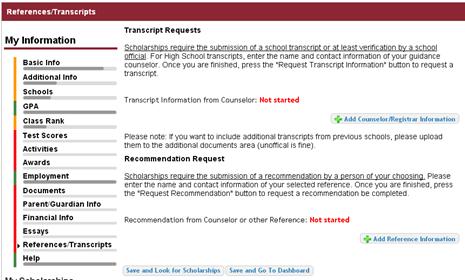 © Scholarship America. November 2013.
Student Profile: Finding Scholarships
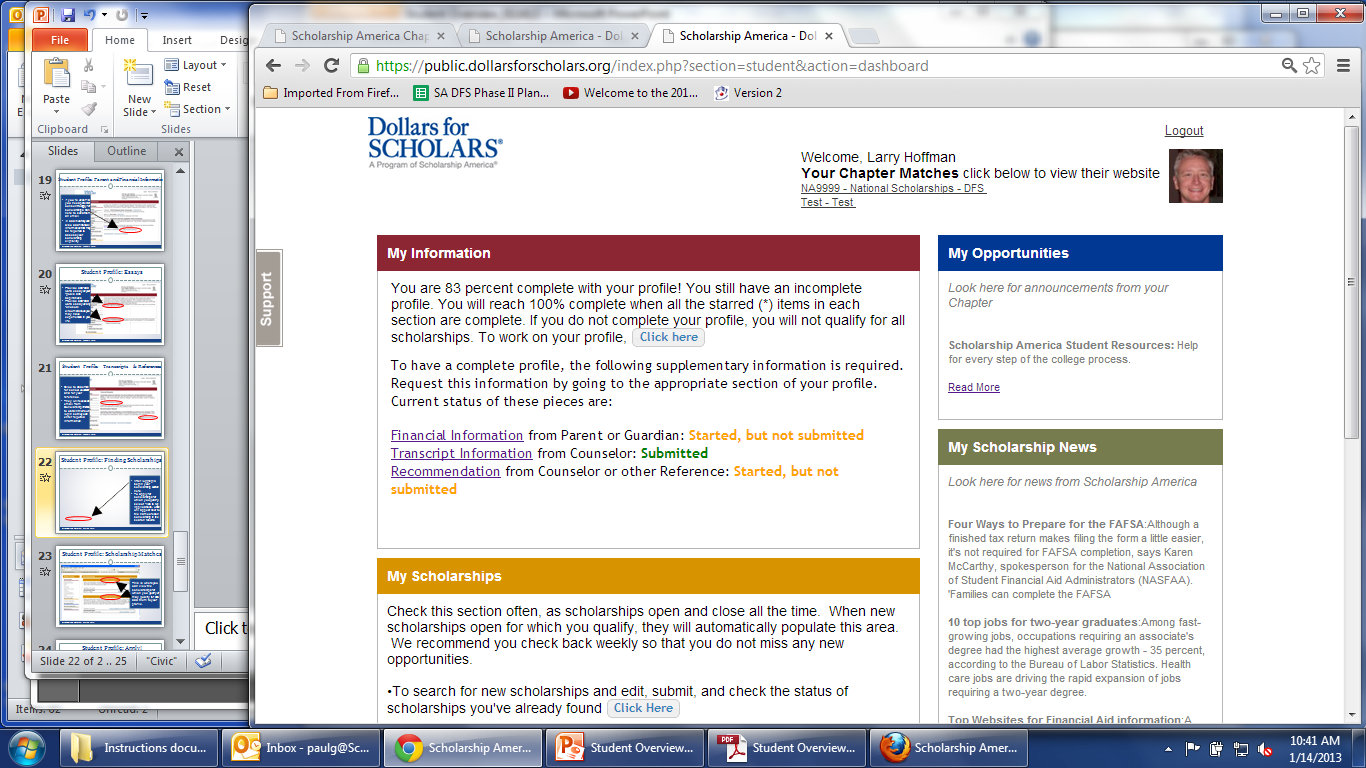 After completing your profile as much as possible, begin your scholarship search here.
© Scholarship America. November 2013.
Student Profile: Scholarship Matches
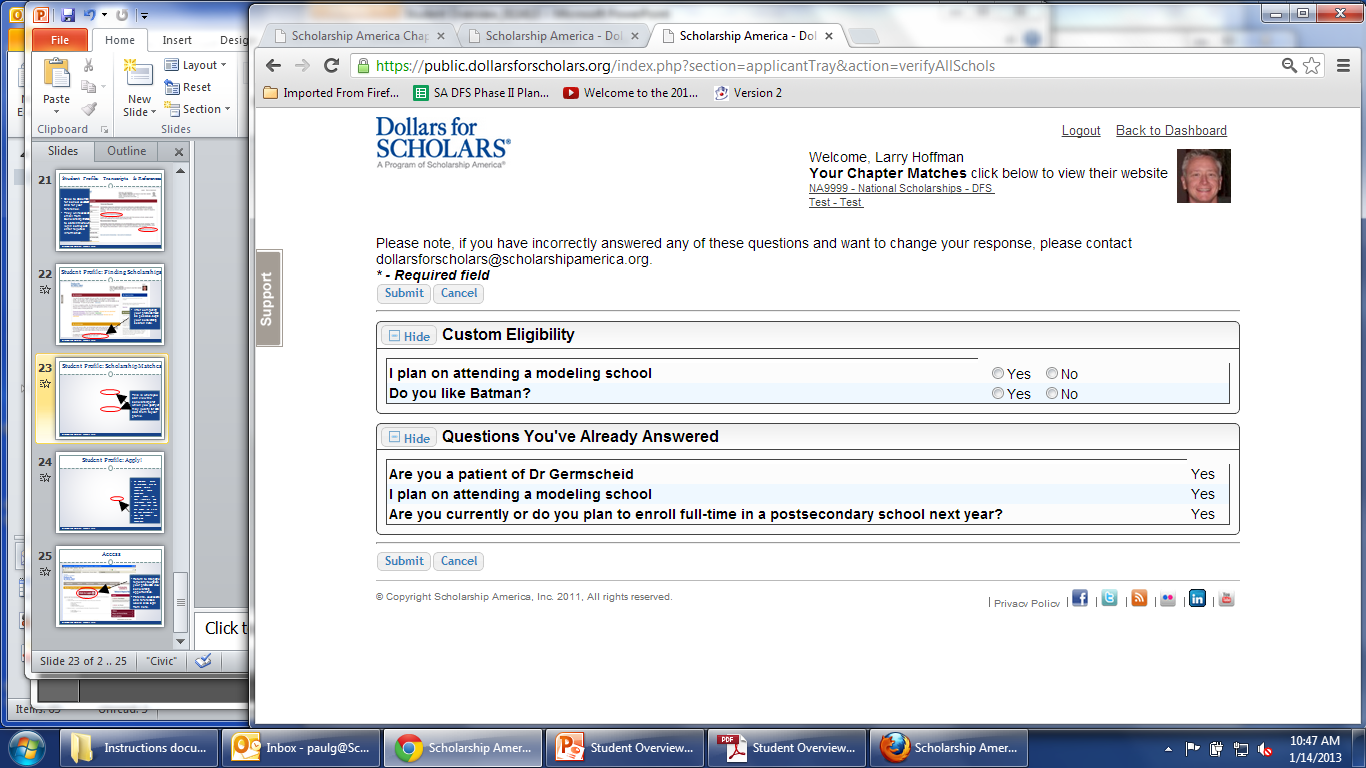 If any scholarships you match to contain any custom eligibility questions, you will need to answer them first.
© Scholarship America. November 2013.
Student Profile: Scholarships!
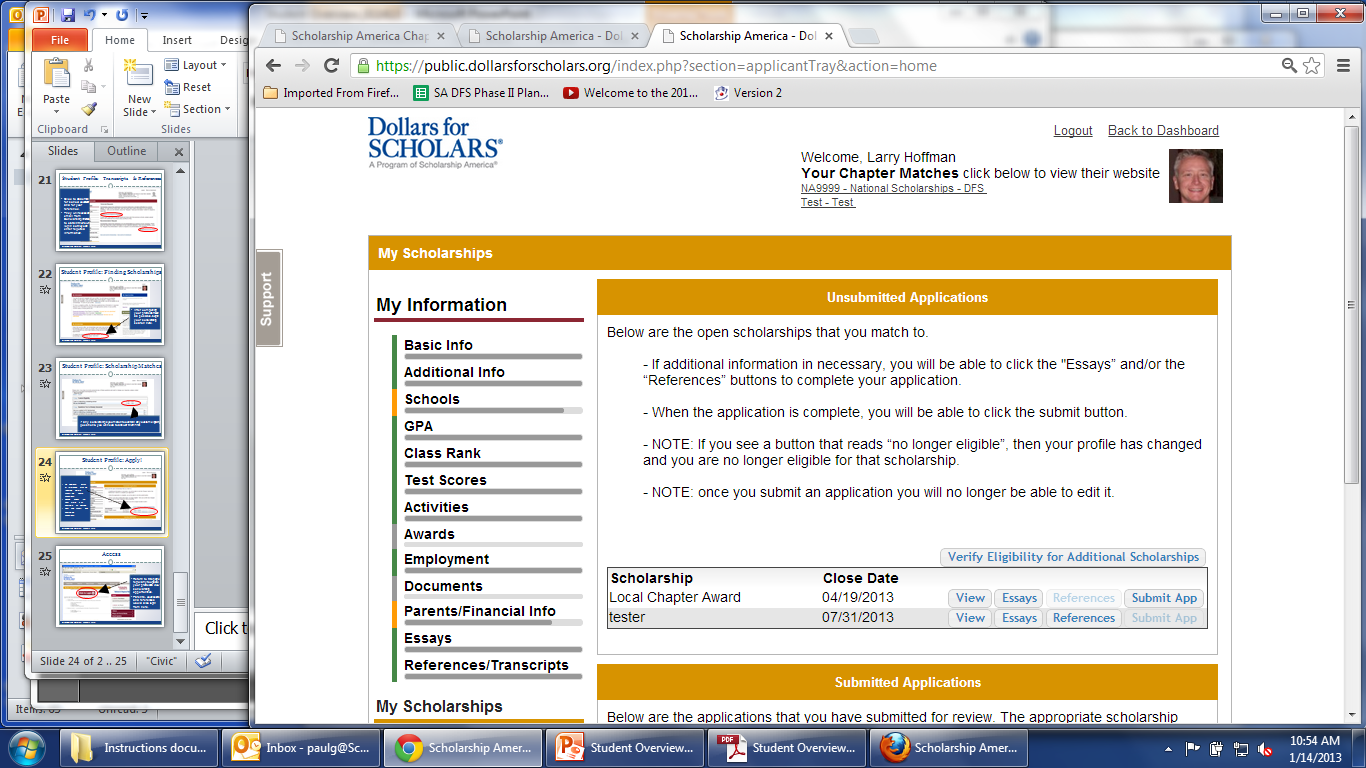 Additional essay or reference information may be required before submitting some applications.

Double check that your profile is as complete as possible.

To submit for a scholarship, you MUST click the “Submit  App” button!
© Scholarship America. November 2013.
Need Help?
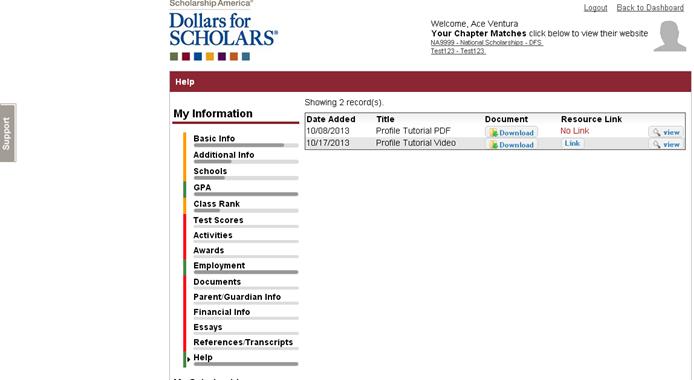 Check out the Help section for instructional documents and videos.
If you have any questions or need technical assistance, click on the gray support tab and enter a help ticket.
© Scholarship America. November 2013.
Access
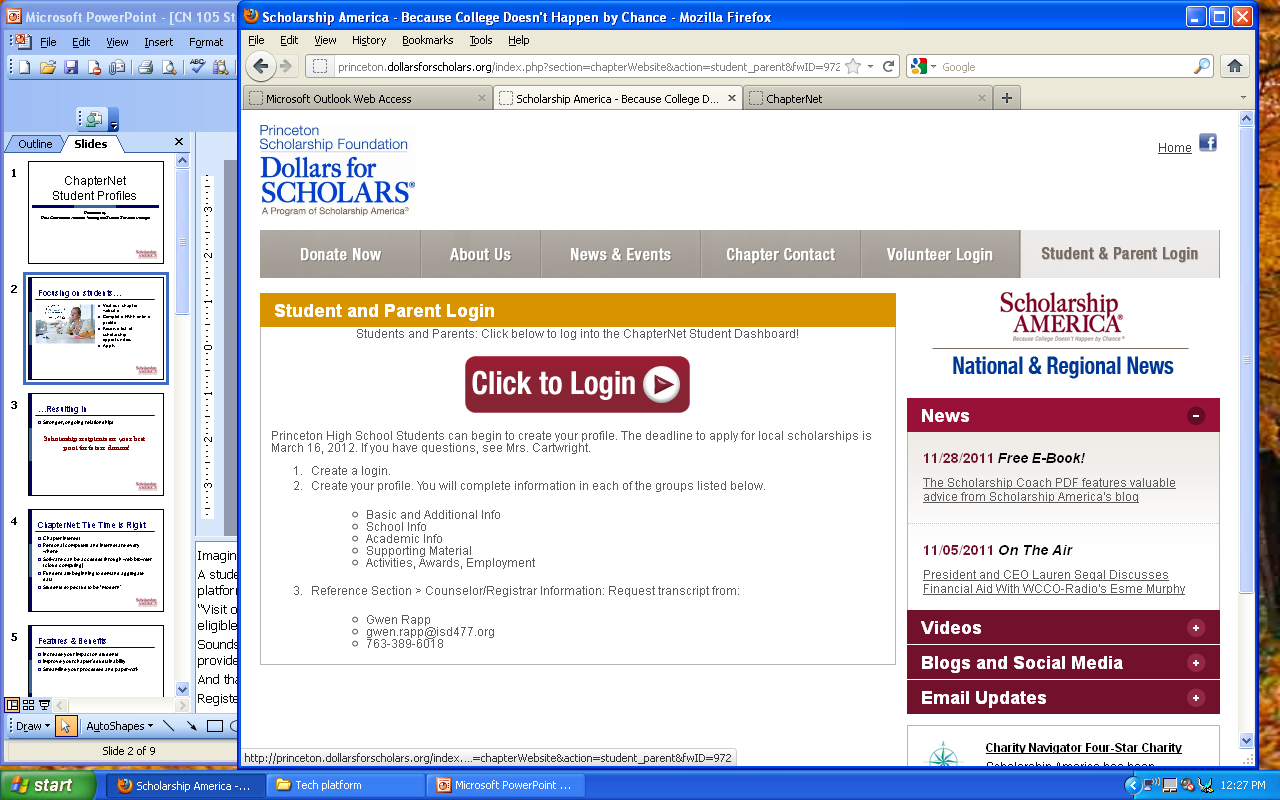 Return to this page regularly to update your profile and view scholarship opportunities. 
Parents, counselors and references would also login from here.
© Scholarship America. November 2013.